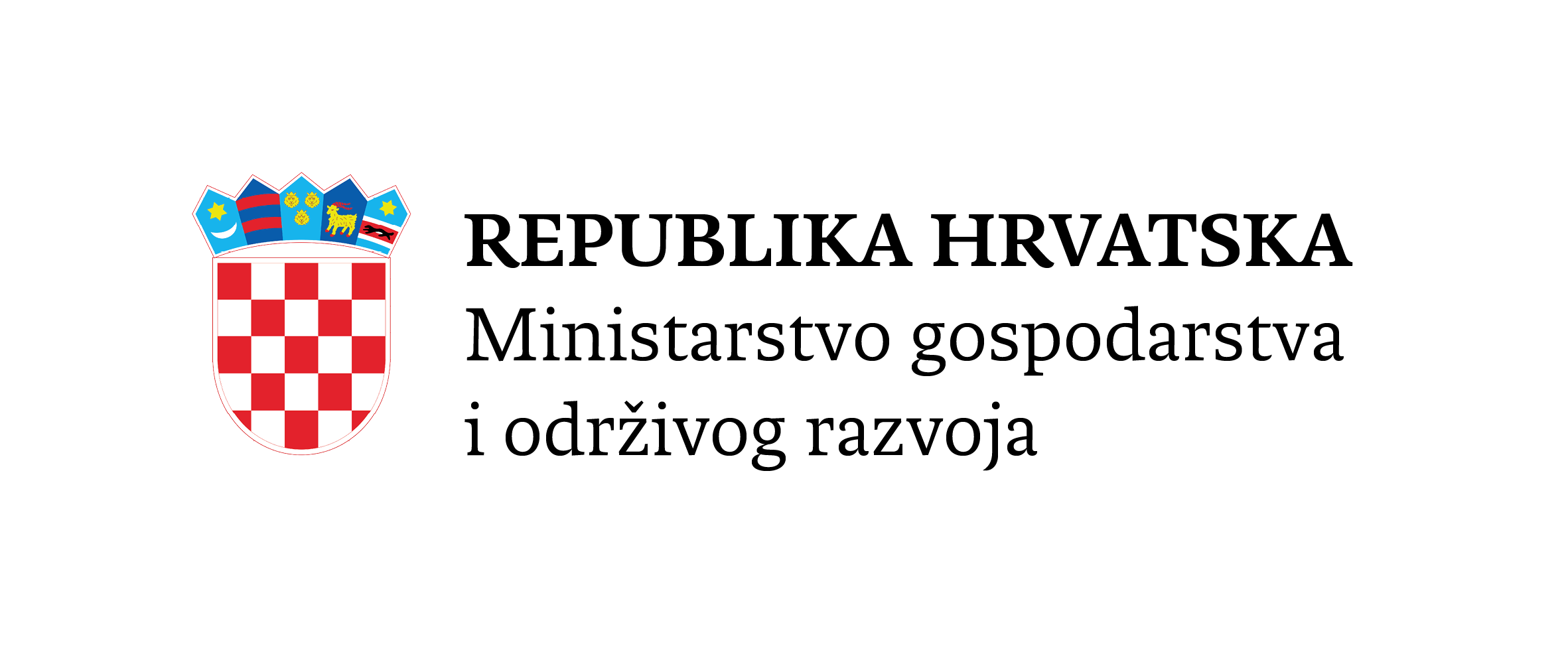 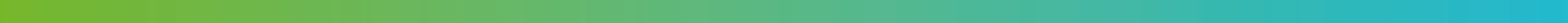 NECPNOVE OBVEZE
1
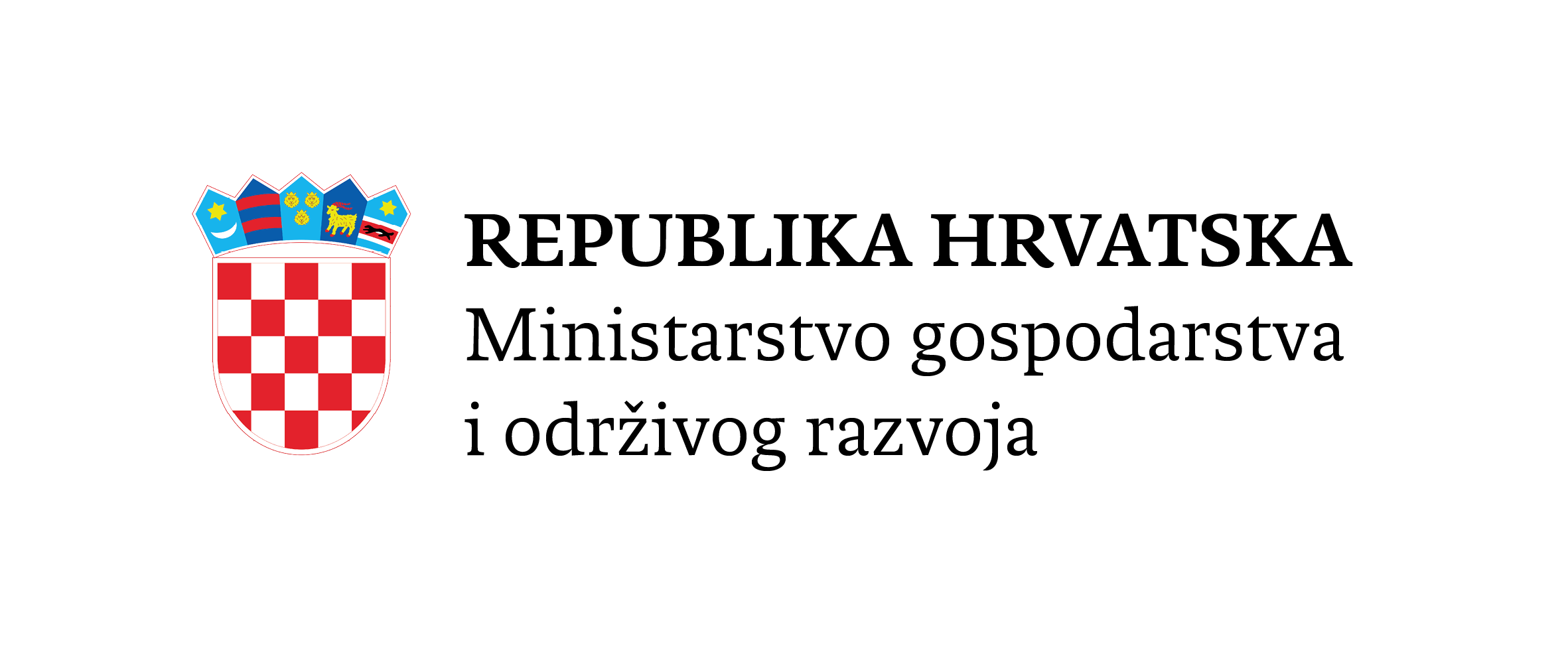 Integrirani energetski i klimatski planovi
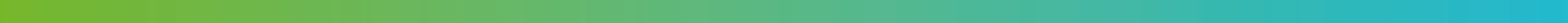 Nacrti planova: do 31. prosinca 2018., a zatim do 1. siječnja 2028. i nakon toga svakih 10 godina (čl. 9.). 
Konačni planovi: do 31. prosinca 2019., a zatim do 1. siječnja 2029. i svakih 10 godina nakon toga (čl. 3.)
Uključiti (čl. 3-8 i elemente Priloga I):
Pregled i proces izrade Plana
 Nacionalni ciljevi, ciljevi i doprinosi za 5 dimenzija energetske unije 
Politike i mjere (PAM)
Analitička osnova (projekcije, procjena utjecaja planiranih PAM-ova)
Popis parametara i varijabli itd
2
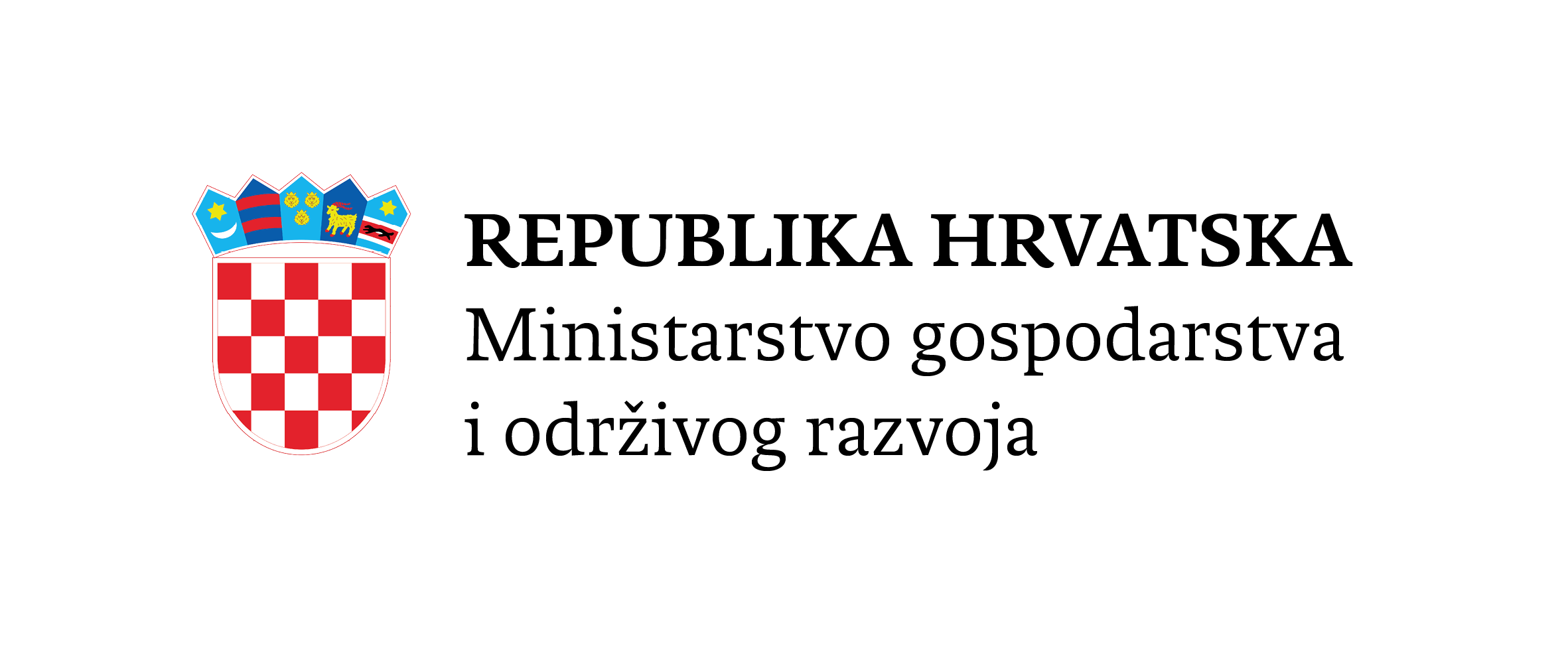 Integrirani energetski i klimatski planovi
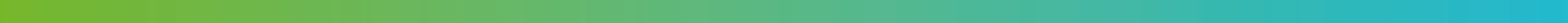 Section A
NATIONAL PLAN
Section B
ANALYTICAL BASIS
1. Overview and Process for Establishing the Plan
4. Current Situationand Reference Projections
5. Impact Assessment of Policies and Measures
3. Policies and Measures
ENERGY UNION DIMENSIONS
2. National Objectives and Targets
Decarbonisation
Energy efficiency
Energy security
Internal market
R&I and Competitiveness
3
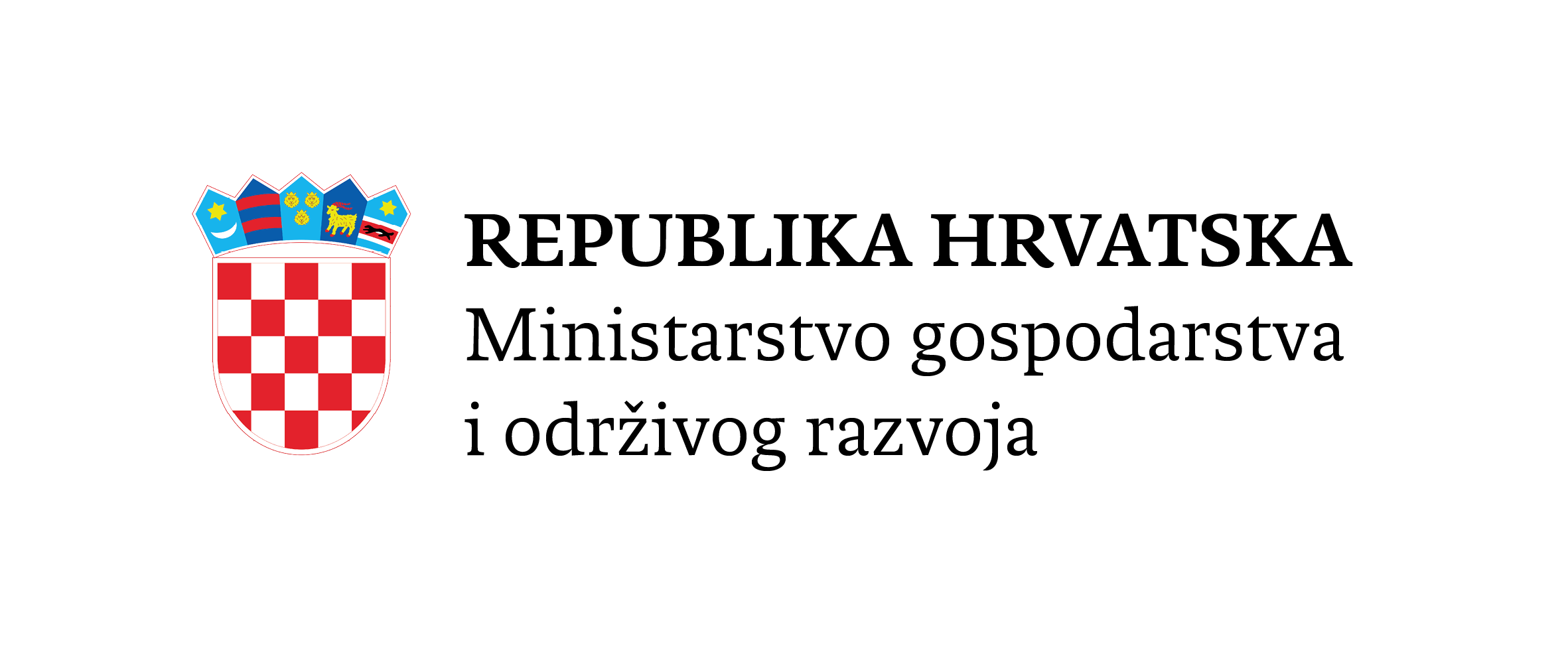 Integrirani energetski i klimatski planovi
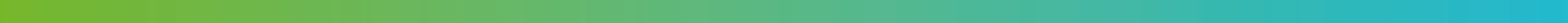 NECP omogućava koordinaciju i dijalog
Omogućava sigurnost u pogledu planiranja za poslovni svijet
Poklapa se s ciklusima Pariškog sporazuma

Planovi se ažuriraju u obliku nacrta do 30. lipnja 2023. i u konačnom obliku do 30. lipnja 2024., zatim do 1. siječnja 2033. i 1. siječnja 2034. te svakih 10 godina nakon toga (čl. 14.) 

iterativni postupak s Komisijom putem preporuka
4
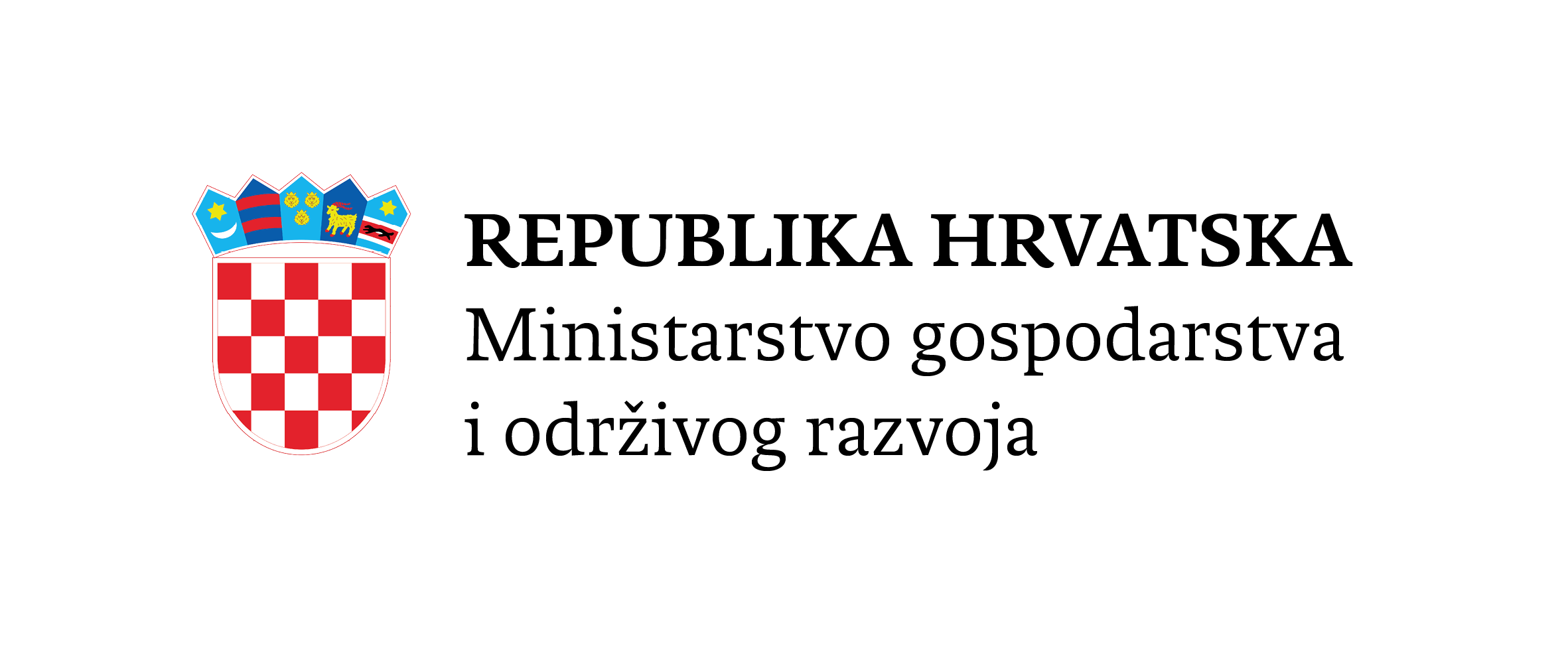 Javno savjetovanje i regionalna suradnja
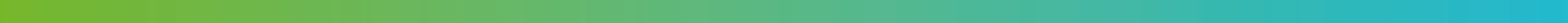 Javnosti treba rano i učinkovito sudjelovati u pripremi nacionalnog energetskog i klimatskog plana (NECP) kao i dugoročne strategije (LTS) (čl. 10.)

Države članice trebale bi uspostaviti dijalog o klimi i energiji na više razina, uključujući lokalnu, za aktivno sudjelovanje i raspravu o scenarijima za energetske i klimatske politike, uključujući dugoročne, te za reviziju napretka (čl. 11.)

Države članice za utvrđivanje mogućnosti regionalne suradnje i savjetovanje sa susjednim državama članicama (čl. 12.)
5
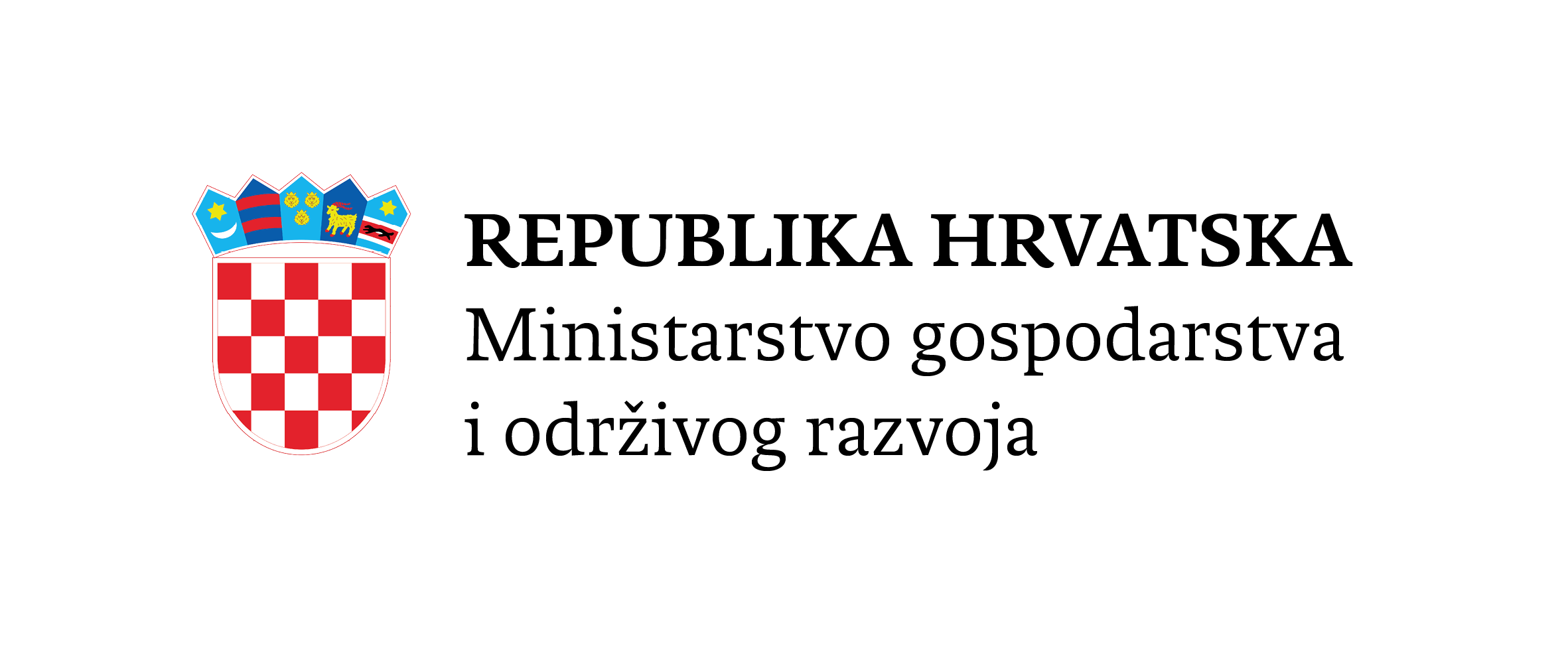 ULOGA JLP(R)S
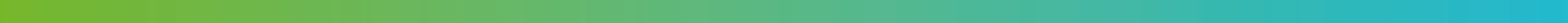 Dati doprinos smanjenju emisija stakleničkih plinova i 
Postizanju nacionalnih klimatskih ciljeva!
Županije, Grad Zagreb i veliki gradovi trebaju:
Donijeti krovne dokumente
Program ublažavanja klimatskih promjena, prilagodbe klimatskim promjenama i zaštite ozonskog sloja koji je sastavni dio Programa zaštite okoliša (čl 19. Zakona o klimatskim promjenama i zaštiti ozonskog sloja)
Programa zaštite okoliša (čl. 53. Zakona o zaštiti okoliša) 
Donijeti sektorske dokumente
Akcijski plan energetske učinkovitosti (čl. 11. Zakona o energetskoj učinkovitosti) 
…
Sporazum gradonačelnika i SECAP dobrovoljna međunarodna inicijativa namijenjena svim JLP(R)S
6
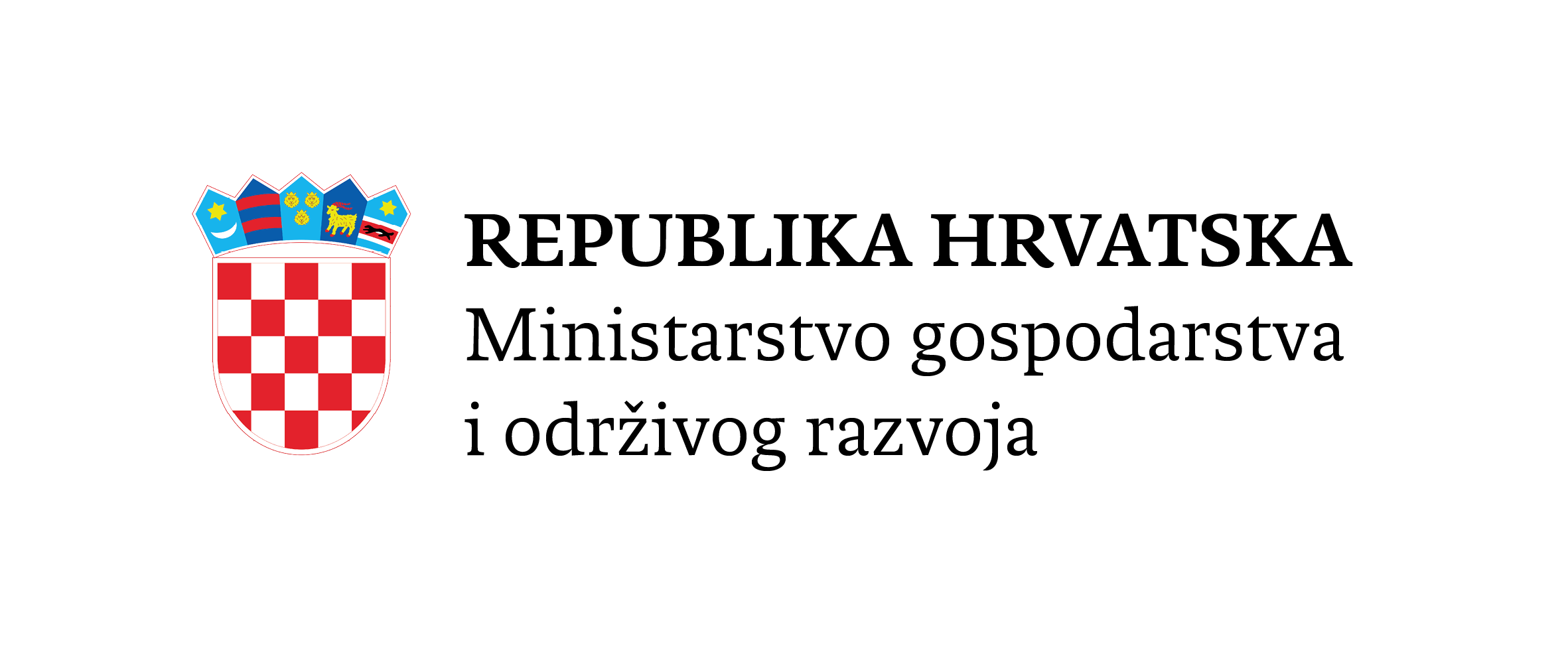 IZVORI FINANCIRANJA
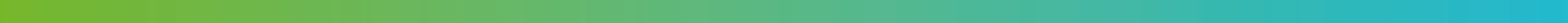 Treba iskoristiti sredstva iz raznih fondova za provedbu niskougljičnih mjera iz usvojenih planskih dokumenata 
Integrirani teritorijalni program
EU fondovi 
PKK
FZOEU
7
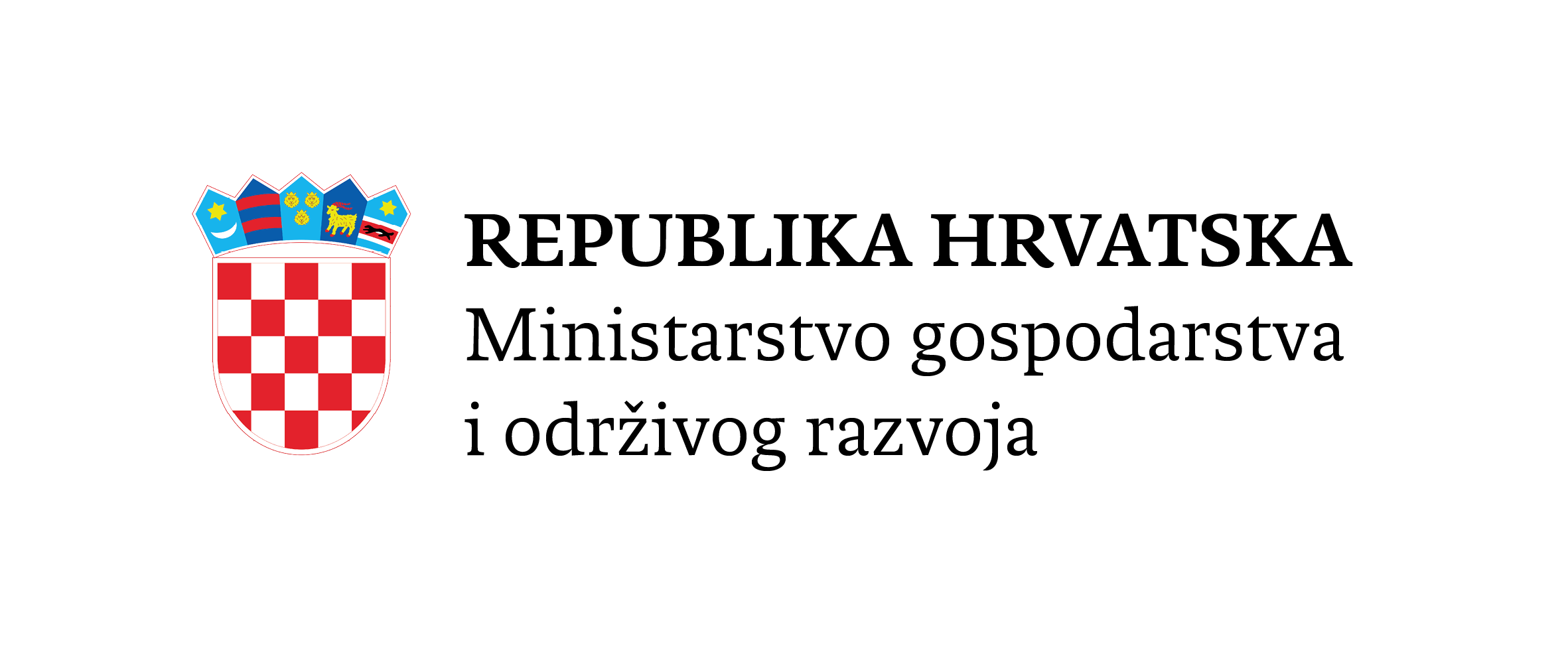 Integrirana izvješća o napretku provedbe NECP-ova
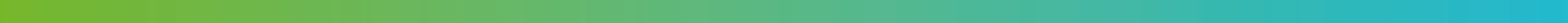 Do 15. ožujka 2023. i svake dvije godine nakon toga: integrirano izvješćivanje država članica o statusu provedbe nacionalnih planova u svih 5 dimenzija energetske unije, uključujući između ostalog:
Izvješćivanje o napretku prema ciljevima, ciljevima i doprinosima NECP-a
Provedba politika i mjera
Napredak u uspostavi dijaloga o klimi i energiji na više razina 
Prilagodba
Procjene utjecaja na kakvoću zraka i emisije onečišćujućih tvari u zrak
Informacije o tome kako su preporuke Komisije adresirane
Nacionalni ciljevi postupnog ukidanja energetskih subvencija, posebno za fosilna goriva
8
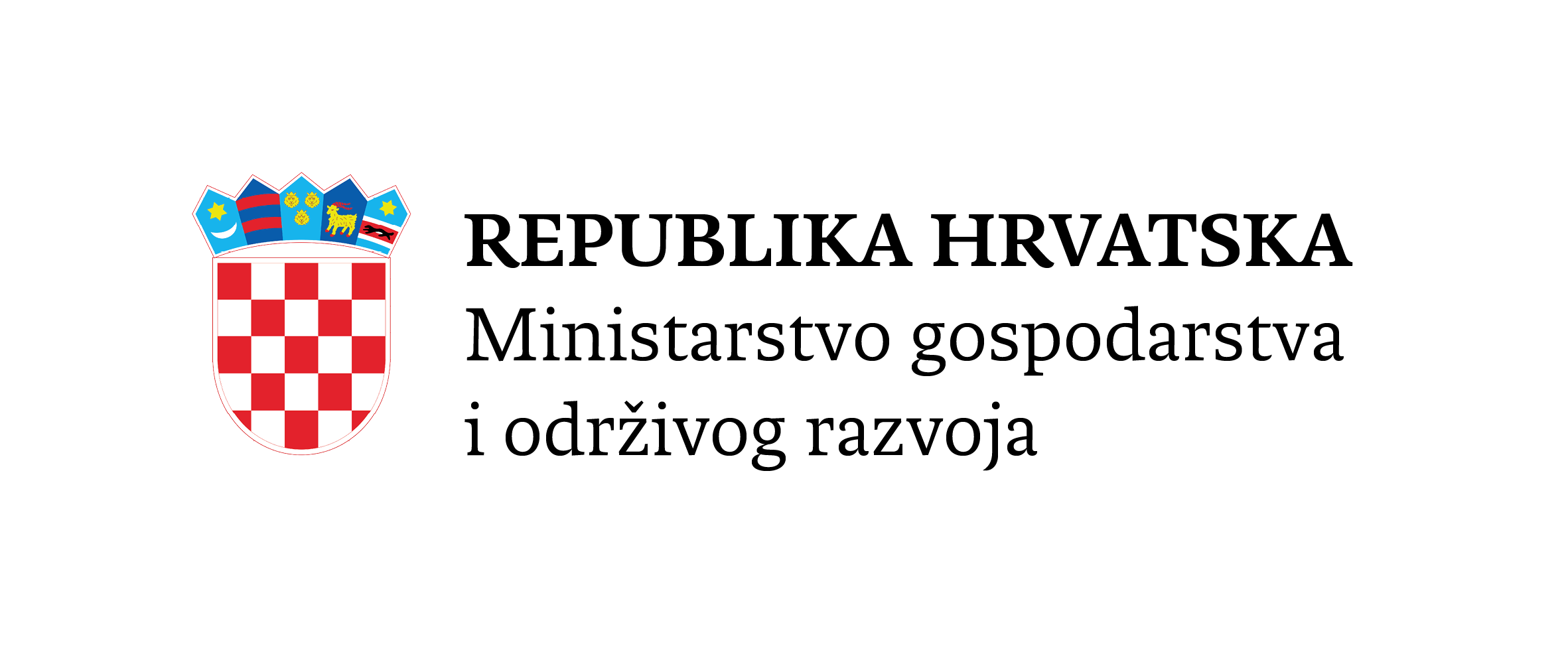 Vremenski raspored
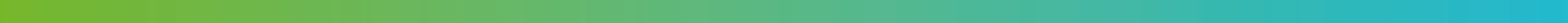 9
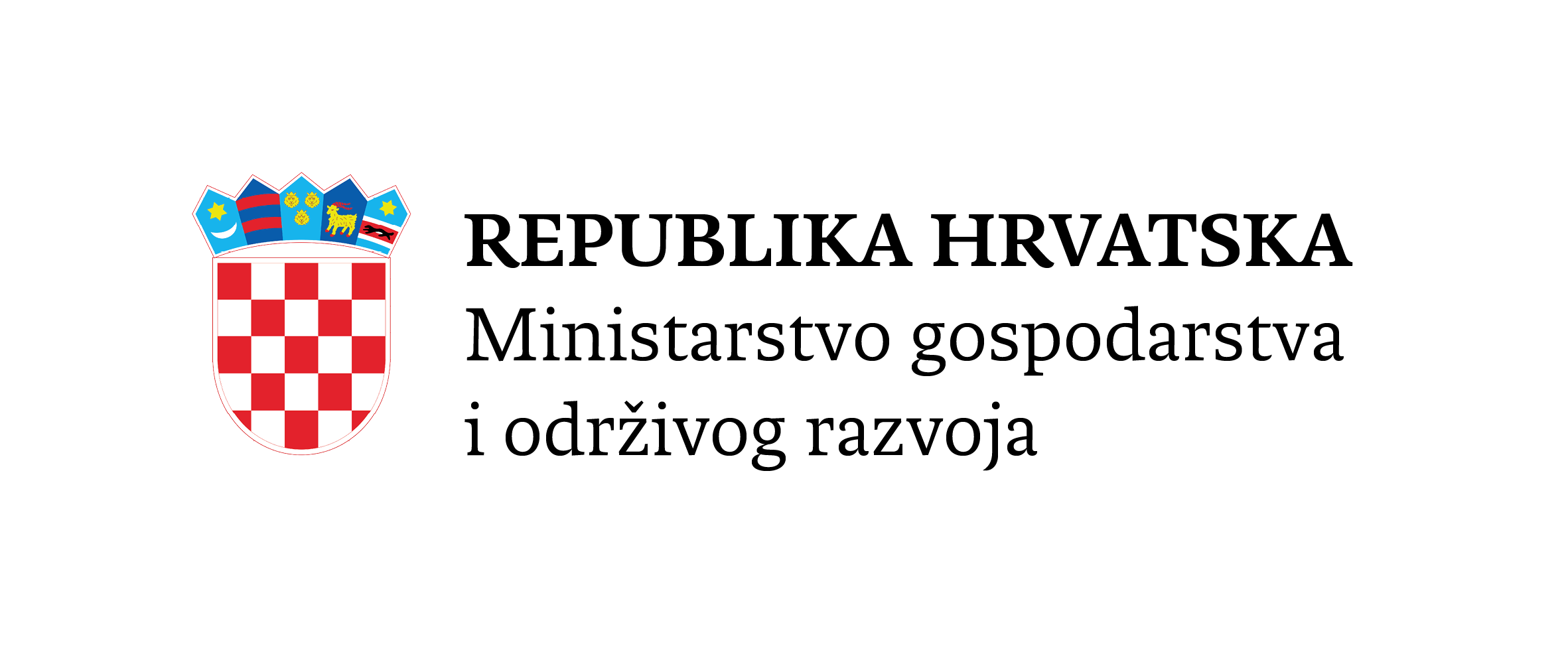 „Spremni za 55”
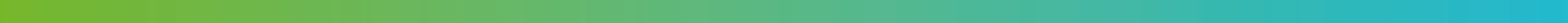 Revizija sustava EU za trgovanje emisijama (EU ETS)
 smanjenje emisija za 62% u odnosu na razine iz 2005. za postrojenja
 smanjenje ukupne količine emisijskih jedinica, što će rezultirati povećanjem cijene jedinica na tržištu  prosječna cijena u 2022. je bila 80,10 eura (na dan 17.03. 2023.: 83,25 eura)
za avionski prijevoz, smanjenje besplatne dodjele emisijskih jedinica 2024. i 2025. 100% dražbe u 2026.
 uključenje pomorskog prometa u EU ETS 
2024. 40%, 2025. 70%, 2026 100%
 uključenje zgradarstva, cestovnog prometa i male industrije u poseban EU ETS od 2027., 30% više jedinica na tržištu
10
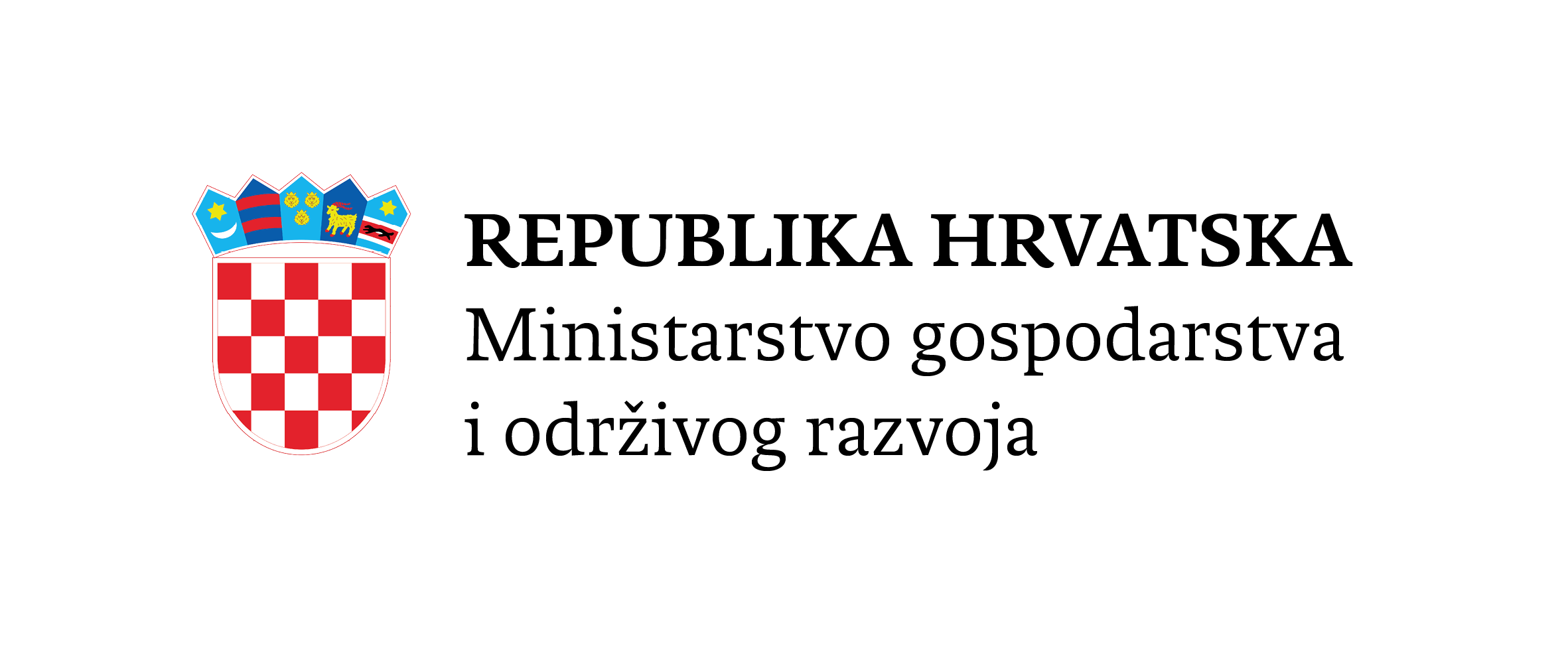 „Spremni za 55”
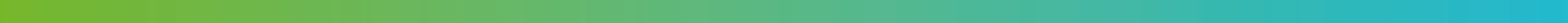 Socijalni fond za klimatsku politiku
 ublažavanje utjecaja na ranjive društvene skupine uslijed uključivanja zgradarstva i cestovnog prijevoza u sustav trgovanja emisijskim jedinicama
 za RH sredstva u periodu 2025. - 2032.: 1.4 milijarde EUR
 za period 2025. - 2027.: 460 milijuna EUR
 za period 2028. - 2032.: 943 milijuna EUR

Mehanizam za prilagodbu ugljika na granicama (CBAM) 
 zaštita pojedinih sektora od izmještanja proizvodnje u treće zemlje (proizvodnja: aluminija, željeza i čelika, gnojiva, električne energije, cementa i vodika)
11
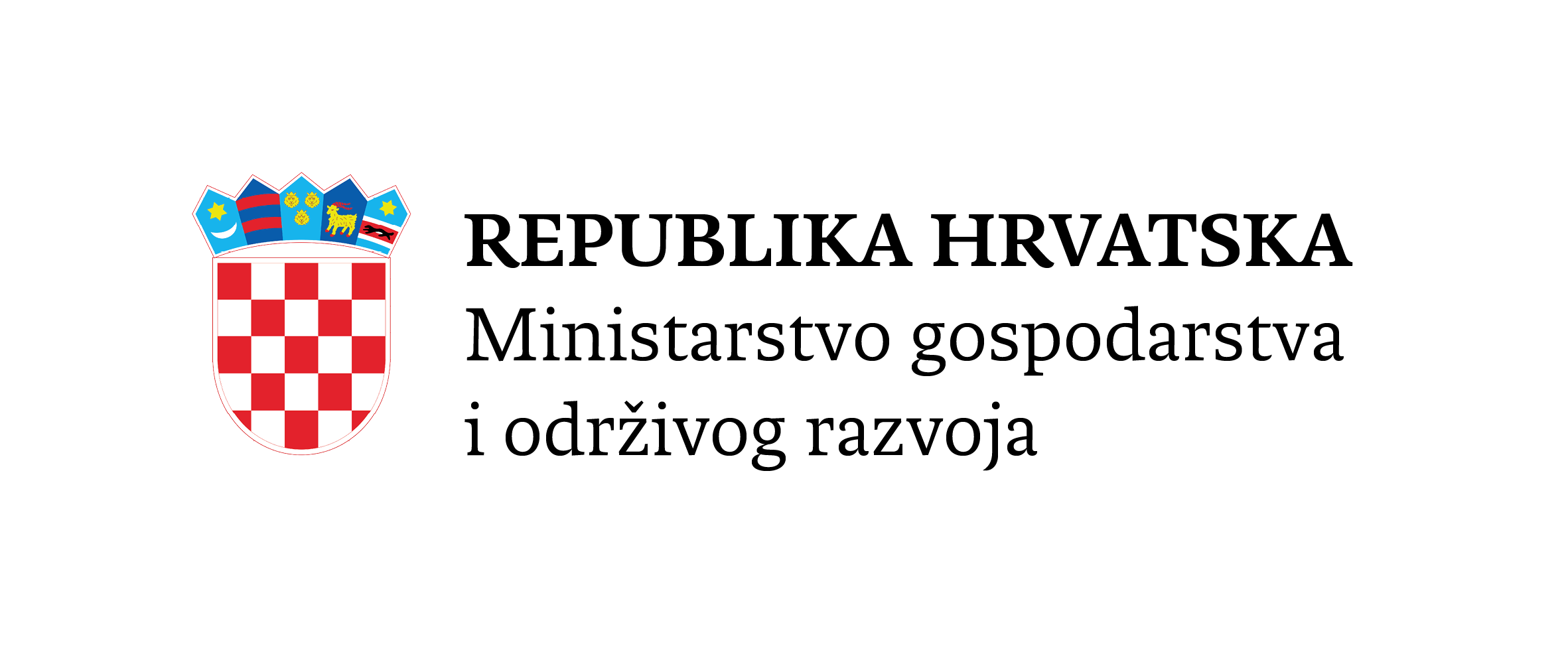 „Spremni za 55”
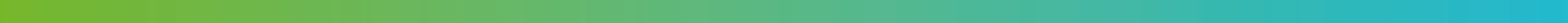 Revizija Uredbe o raspodjeli tereta (Effort sharing Regulation)
- obuhvaća sektore izvan EU ETS, poljoprivredu, gospodarenje otpadom, malu industriju, promet i zgradarstvo
- za smanjenje emisija odgovorna je država članica
 - novi cilj za Hrvatsku od -16,7% (znatno je veći od dosadašnjih -7%)
Revizija Uredbe o uključivanju emisija i uklanjanja stakleničkih plinova iz korištenja zemljišta, prenamjene zemljišta i šumarstva
LULUCF
 opći cilj EU-a je uklanjanje stakleničkih plinova od -310 milijuna tona CO2 ekvivalenta do 2030. (za Hrvatsku - 5,5 milijuna tona)
 2035. uklanjanje iz sektora korištenja zemljišta mora pokriti emisije iz poljoprivrede
12
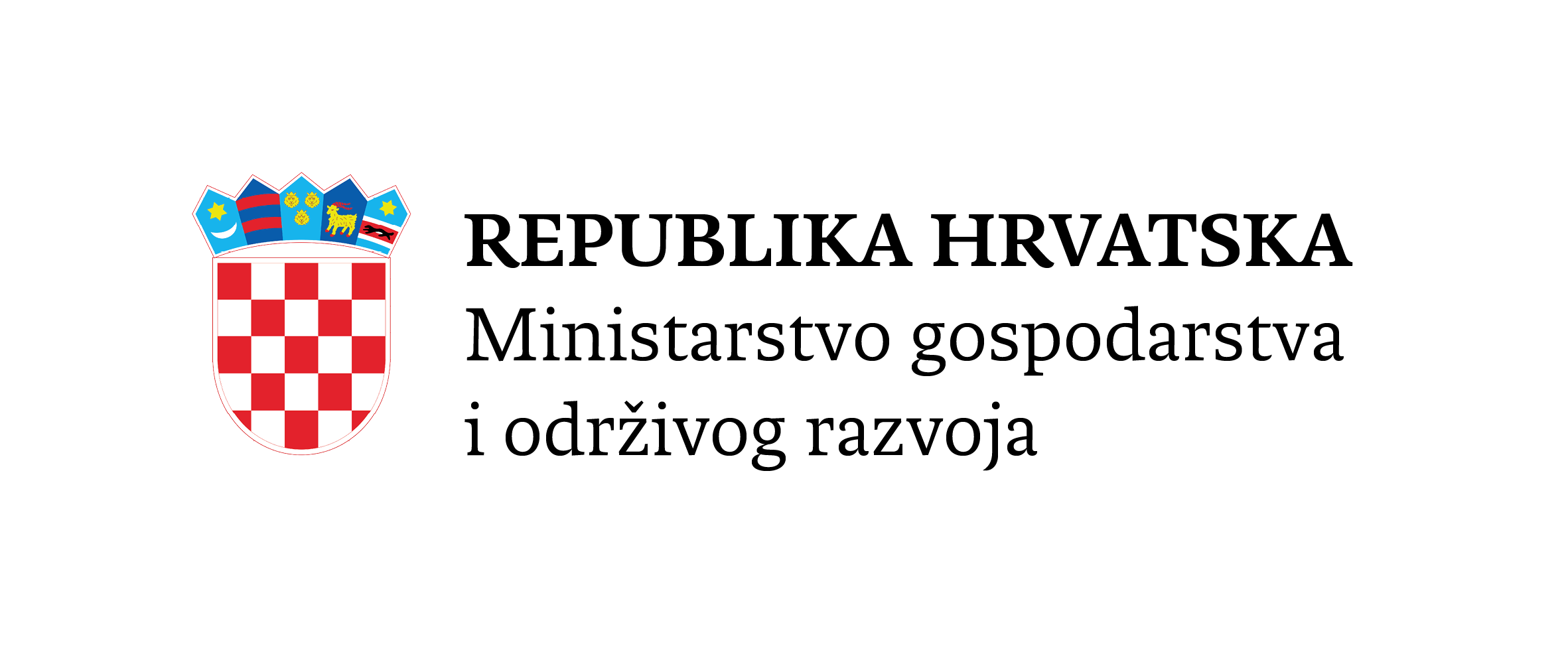 „Spremni za 55”
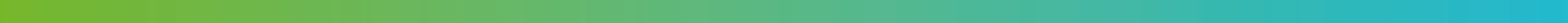 Certificiranje uklanjanja ugljika
metodologije certificiranja aktivnosti uklanjanja u području trajnog skladištenja, proizvoda za skladištenje ugljika i carbon farming-a, Direct Air Capture with Carbon Storage (DACCS), Bioenergy with carbon capture and storage (BECCS)
Deforestacija 
Zabrana stavljanja na tržište EU-a palminog ulja, govedine, drva, kakaa, čokolade, kave, soje te nekih derivata (npr. koža,, namještaj), drugih proizvoda koji su odgovorni za krčenje šuma u zemljama proizvođačima, nakon 31. prosinca 2020
Uredba se odnosi na domaću i uvezenu robu i proizvode od nje
13
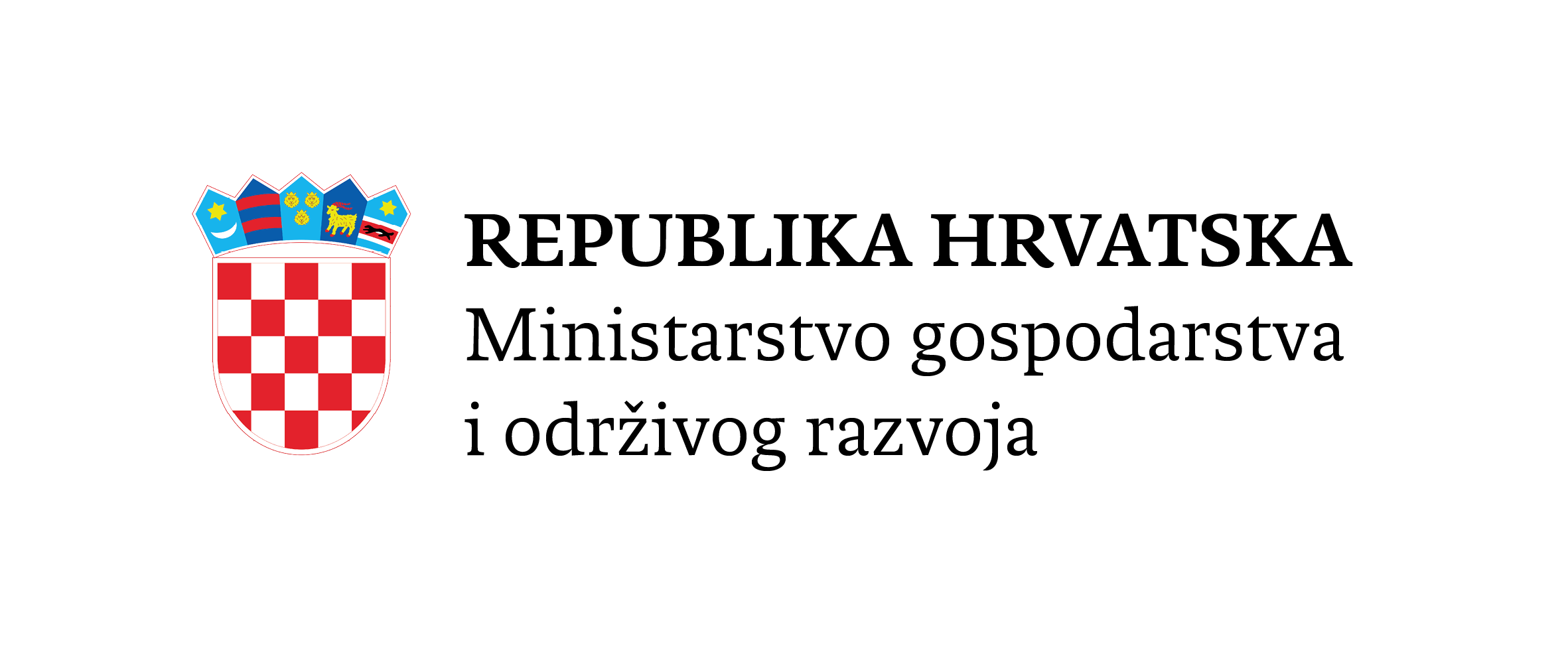 „Spremni za 55”
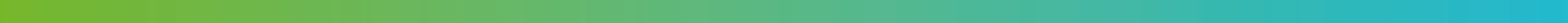 Izmjena Uredbe o utvrđivanju standardnih vrijednosti emisija CO2 za automobile i kombije
 novi cilj za automobile: 2030. smanjiti emisije za 55% u odnosu na razinu 2021. (95g CO2/km )
 novi cilj za kombije: 2030. smanjiti emisije za 50% u odnosu na 2021. (147g CO2/km) 
od 2035. smanjenja emisije 100% u odnosu na razinu 2021. Izmjena Uredbe o teškim vozilima
strože norme za CO2 emisije za nova teška vozila u odnosu na razinu iz 2019. i to:
smanjenje emisija za 45% od 2030.
smanjenje emisija za 65% od 2035.
smanjenje emisija za 90% od 2040.
svi novi gradski autobusi, cilj nulte emisije od 2030.
14
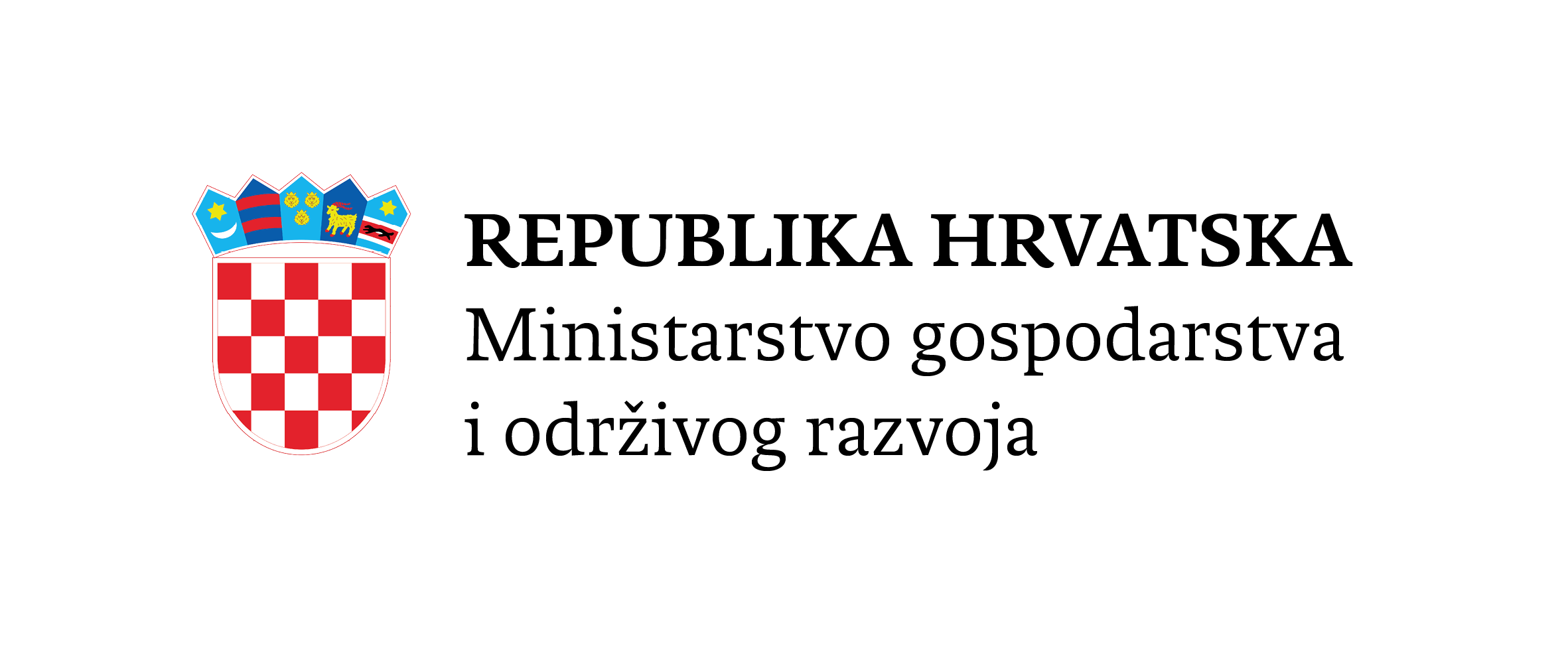 „Spremni za 55”
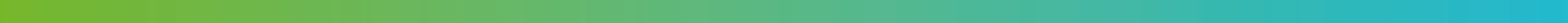 Revizija Direktive o uspostavi infrastrukture za alternativna goriva
povećanje kapaciteta za punjenje 
obvezni ciljevi postavljanja infrastrukture za cestovne, pomorske i zračne, javne punionice i stanice za vodik, široko dostupni, interoperabilni i jednostavni za korištenje, u fiksnim intervalima duž glavnih europskih prometnih koridora
Inicijativa ReFuelEU Aviation za održiva goriva za zrakoplovstvo
 Obveza zračnih prijevoznika da kooriste održiva zrakoplovna goriva, (sintetička i napredna biogoriva)
Obveza dobavljača goriva da distribuiraju SAF u sve većim količinama tijekom vremena

Inicijativa FuelEU Maritime za zeleni europski pomorski prostor
počevši od 2025. do 2050. pomorski operateri morat će koristiti sve veći udio održivih goriva s nultim i niskim udjelom ugljika, bez obveze korištenja određene tehnologije
15
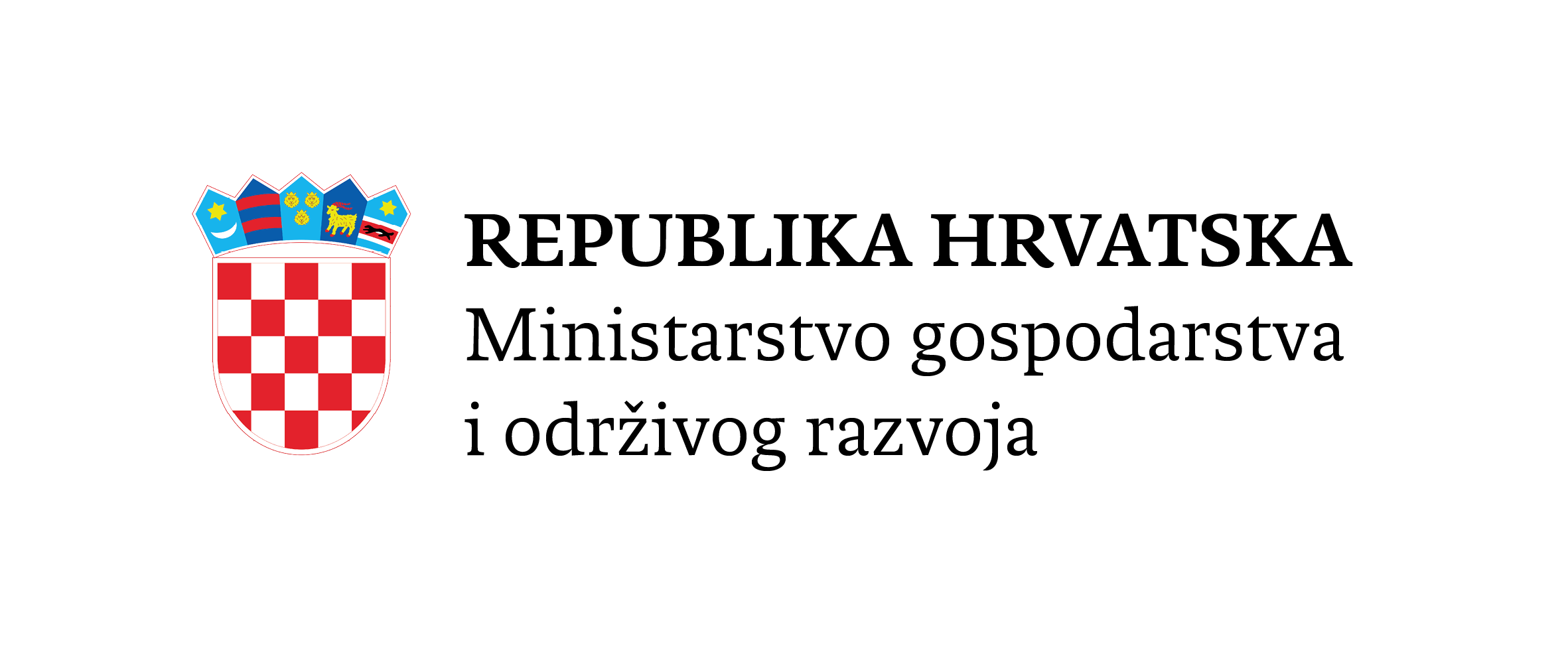 Politika raspodjele tereta i ostale okolišne politike
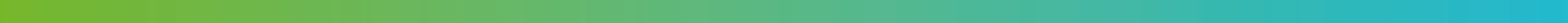 Nova pravila o zaštiti ozonskog omotača i postupno smanjenje opskrbe fluorougljikovodika, zabrana F-plinova u posebnim primjenama


Obaveza izvješćivanja o održivosti poduzeća
Sprečavanje lažnog zelenog marketinga
Zabrana nepotrebne ambalaže 
Poticanje ponovne upotrebe i recikliranja
…
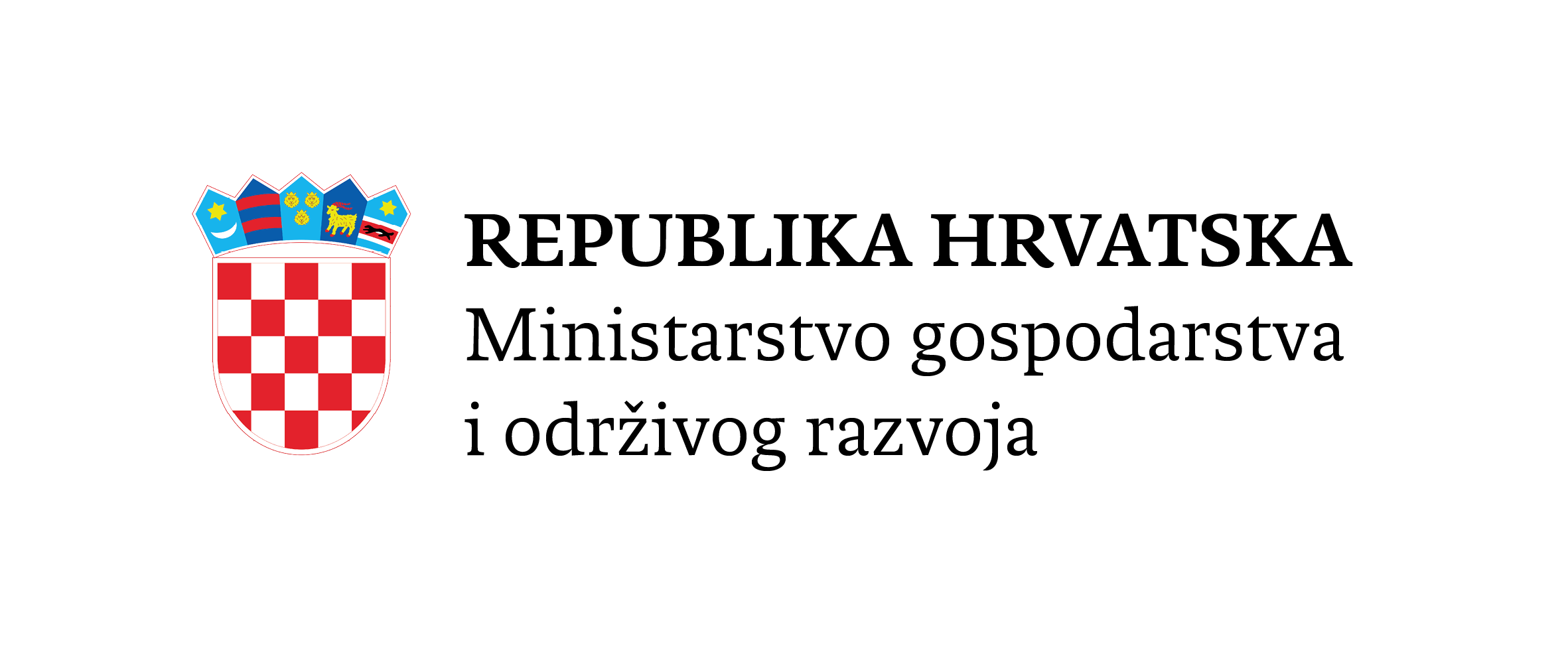 „Spremni za 55”
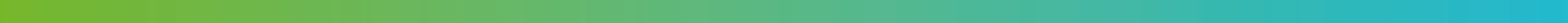 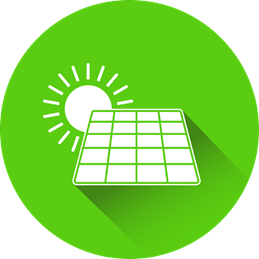 Revizija Direktive o energiji iz obnovljivih izvora 
povećanje EU cilja s 32% na 40% OIE u konačnoj bruto potrošnji – prijedlog EK
zadnji prijedlog EP je 45 % obnovljivih izvora energije u konačnoj brutopotrošnji energije do 2030. godine.
Osim prethodno spomenutog cilja, pregovori se još vode oko sektorskih ciljeva.
Preinaka Direktive o energetskoj učinkovitosti 
– smanjenje potrošnje energije za 11,7% do 2030. godine u odnosu na 2020
Revizija direktive o oporezivanju energije
Stope su postavljene prema poretku koji uzima u obzir ekološku učinkovitost energenata i električne energije
17
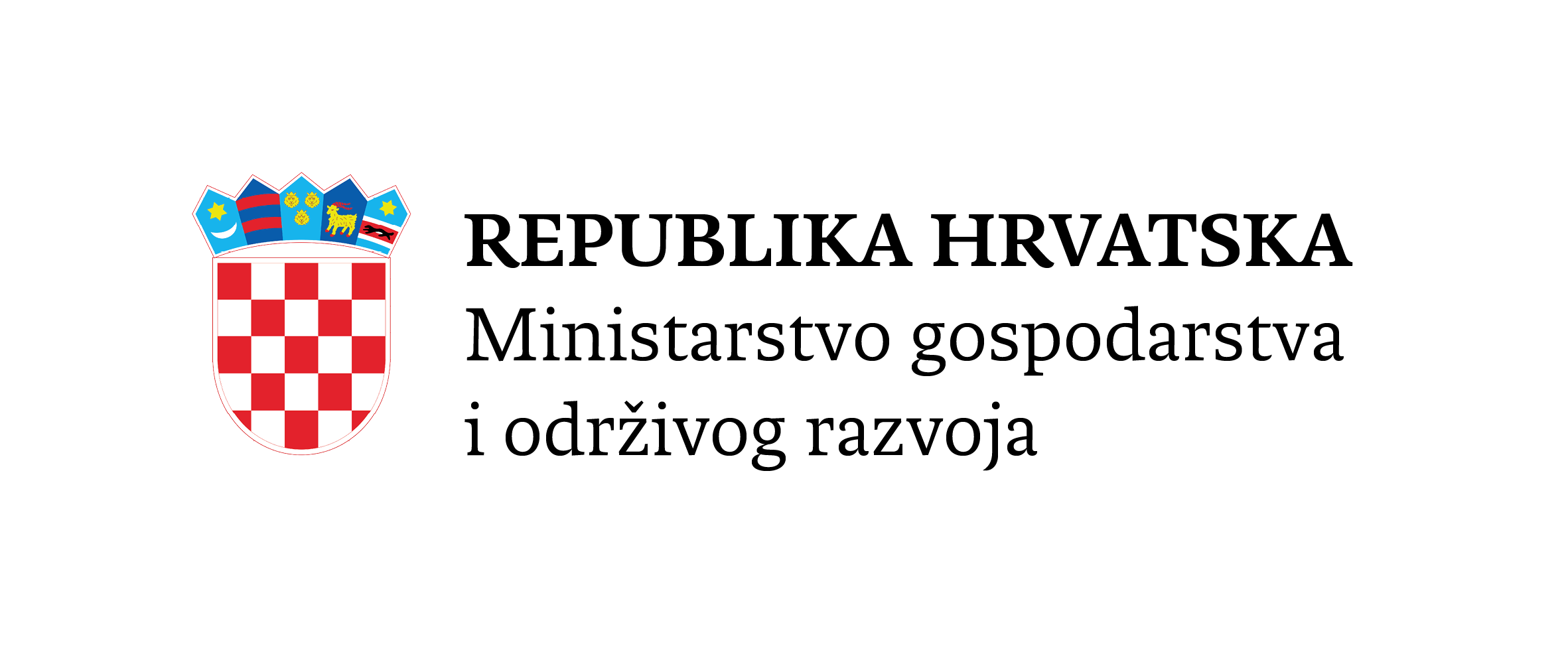 IZVORI FINANCIRANJA
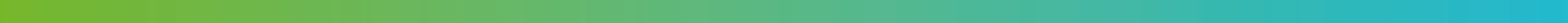 NACIONALNI PLAN ZA OPORAVAK I OTPORNOST
658 MEUR – energetika; dodatna sredstva za promet, okoliš i sl.
REPowerEU poglavlje – programiranje u tijeku

PROGRAM KONKURENTNOST I KOHEZIJA
279 milijuna EUR 
Energetska učinkovitost u industriji, mikrosolari i dizalice topline, geotermalna energija, vodik, baterije…

FINANCIJSKI MEHANIZAM EUROPSKOG GOSPODARSKOG PROSTORA (EGP) I NORVEŠKI FINANCIJSKI MEHANIZM
Energija i klimatske promjene
ukupno 20 mil. eura
18
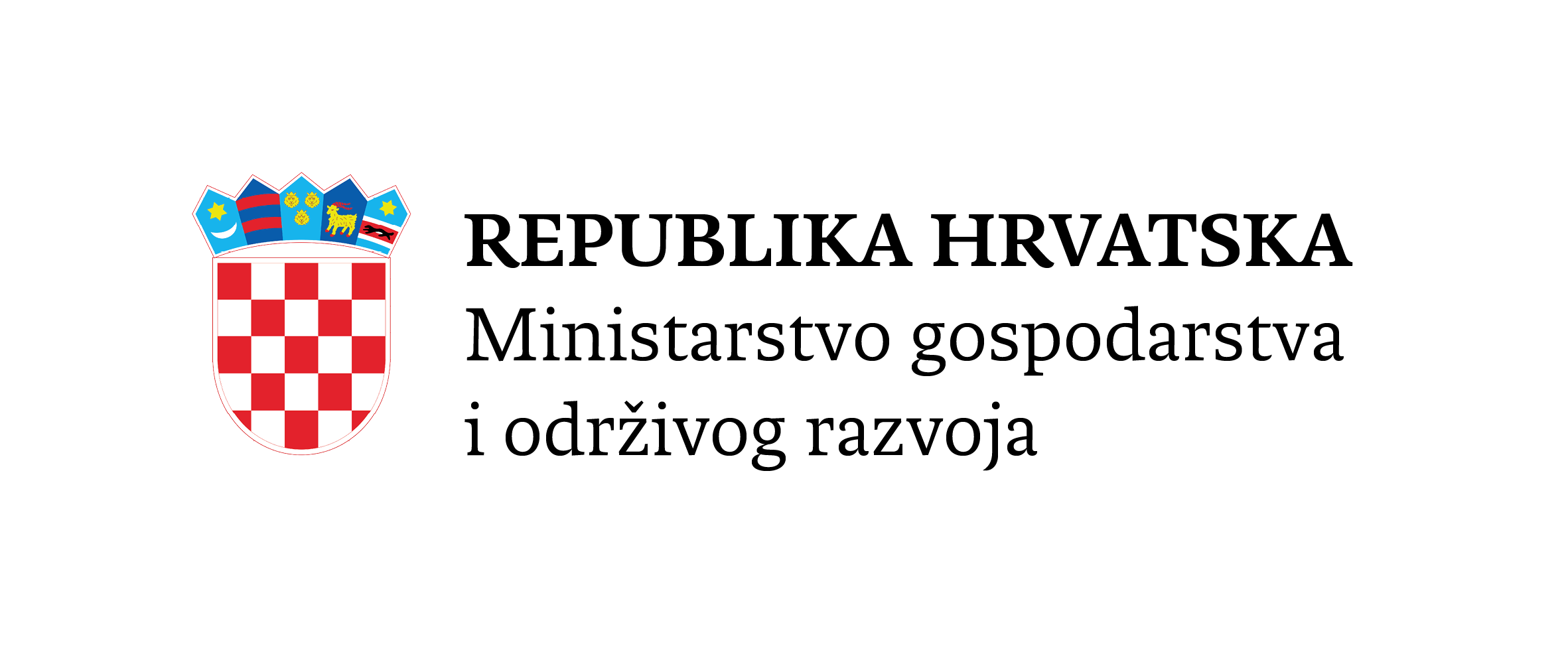 IZVORI FINANCIRANJA
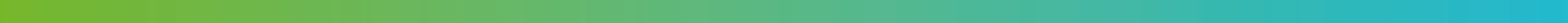 MODERNIZACIJSKI FOND
Izvanproračunski fond EU-a u sklopu EU ETS Direktive namijenjen za 10 država članica.
za potporu ulaganjima u modernizaciju energetskog sustava i poboljšanje energetske učinkovitosti
Ukupan iznos za RH do 2030. godine: oko 1 milijarda  EUR 
FIN. SR. DOBIVENIH OD PRODAJE EMISIJSKIH JEDINICA 2021. DO 2025.
620,5 milijuna EUR 
FOND ZA PRAVEDNU TRANZICIJU
financijski mehanizam za potporu društveno-ekonomski najugroženijim područjima za tranziciju prema klimatskoj neutralnosti i sprečavanje rasta regionalnih razlika 
178.7 milijuna EUR
19
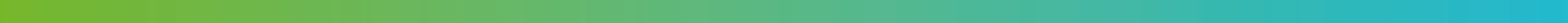 HVALA NA PAŽNJI!
Višnja Grgasović, 
Ministarstvo gospodarstva i održivog razvoja
Uprava za klimatske aktivnosti
Sektor za klimatsku politiku
Načelnica sektora
t: +385 1 3717 217 | m: +385 91 3782 895
e: visnja.grgasovic@mingor.hr
Adresa: Radnička cesta 80| Zagreb 10 000
https://mzoe.gov.hr/